Resultat av iteration 1 för referensarkitektur
Förslag till nedbrytning Referensarkitektur IoT
smart städning
Välfärdsteknik
Öppet tillgänglig data
Smart värmestyrning
Miljö-rapportering
Smart trafikstyrning
smart gatubelysning
Marknads-information
Allmänhet
Myndigheter
Verksamheter
Företag
Företag
Efterlevnad lagar och regler, standards etc
Öppet
Dela Data
Begränsat
Berika Data
Samla Data
API
Metadata
Data- o informationsmodell / Informationsstyrning
Appar/webb
API
Använda Data och Ting
Databaser
Lång-/korttid
Realtid
…
AI / ML /BI
Lagra Data
Förvaltningsbarhet
Läsa Data
Styra Ting
EDGE
Regler-system
Läsa Data
Styra Ting
MQTT
Proprietärt
Zigbee
Zwave
LoRA
…
Ting
Informationssäkerhet
Kommunikation/Konnektivitet
Arkivera Data
Arkiveringsdata
Forskningsdata
…
Krav på IT plattformar, Ting och Data
Övergripande krav
”Smart stad förmågan”
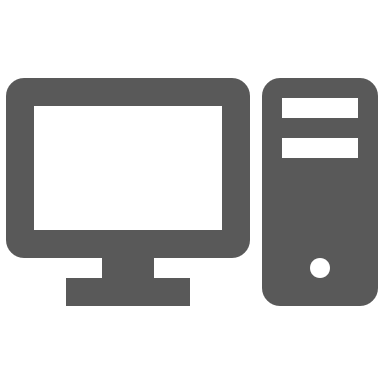 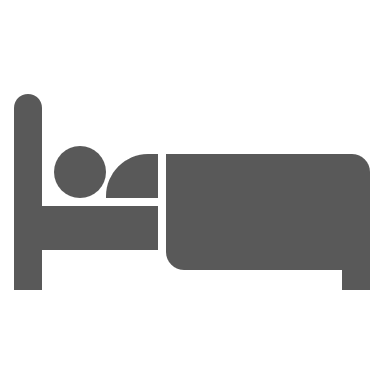 Möte verksamheter 
och invånare
Data & Informationsförvaltning
Datakällor 
devices och connectivity
In-&utgång, Dataväxel
Verksamhetens 
Värdeskapande
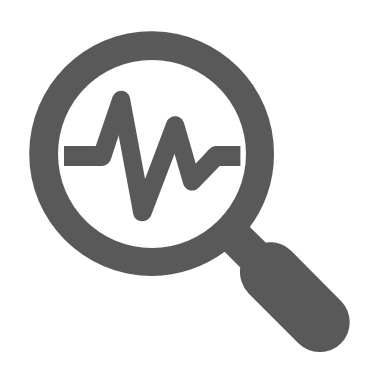 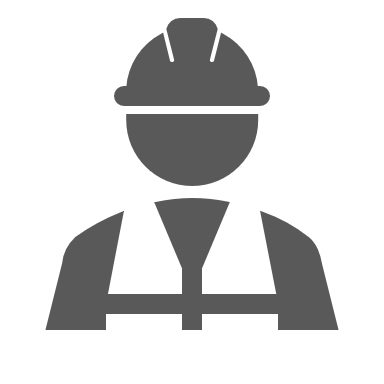 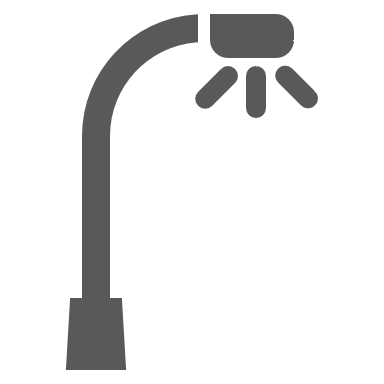 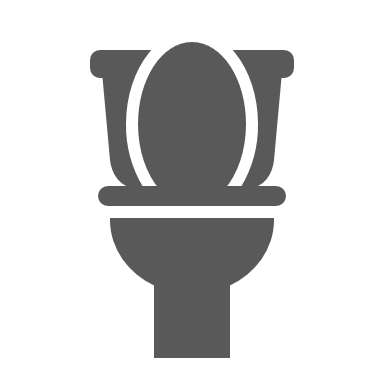 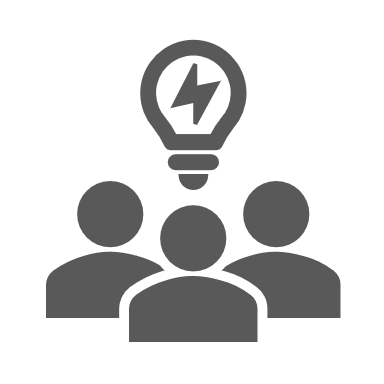 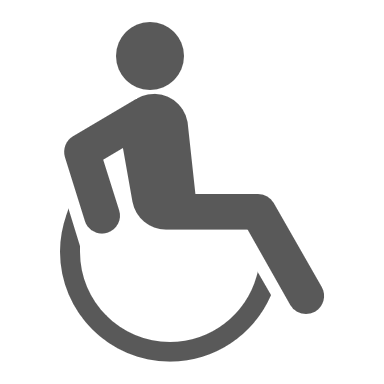 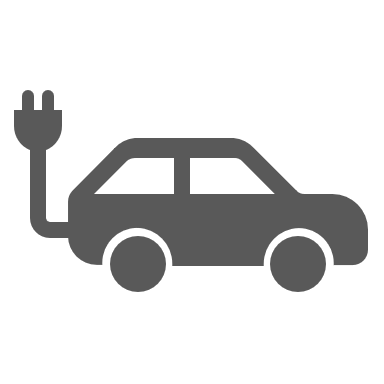 ”Kanaler”, system,  applikationer & tjänster.
LoRa, WiFi, IoT-NB, 5G
Gränssnitt, API, routing 
accessrätt.
Lagring, Tvättning, Konvertering, Kvalitet
Lösningar, Regler, Logik, berikning, kontext, datamodeller
Processer för säkerhet, lagar, direktiv , policies
Informationsstyrning
Stöd teknik, infrastruktur, organisation
2020-05-28
Thomas Häggström - City as a Platform
3
2020-08-21
Thomas Häggström
3
[Speaker Notes: Förmåga :något en verksamhet behöver kunna för att nå ö
Förmågor används ofta för att beskriva ett önskat läge, vilket innebär att en verksamhet behöver förändras för att få den nya förmågan.
Detta innebär att förmågorna behöver kopplas till mål och indikatorer.
nskat resultat]
Arbetsgruppen arbetar med begreppsdefinitioner där begrepp och definitioner i möjligaste mån hämtas från standarder
BEGREPPSDEFINITIONER
Förslag för betydelsen av IoT System
Det är den realiserade IoT arkitekturen, dvs alla de [tekniska och logiska] beståndsdelar en kommun/region behöver för att bygga en förmåga att läsa, styra, lagra, nyttja och dela information från device.
smart städning
Välfärdsteknik
Öppet tillgänglig data
Smart värmestyrning
PRINCIPER - STATUS
Miljö-rapportering
Smart trafikstyrning
smart gatubelysning
Marknads-information
Allmänhet
Myndigheter
Verksamheter
Företag
Företag
Efterlevnad lagar och regler, standards etc
Öppet
Dela Data
Begränsat
Berika Data
Samla Data
API
Metadata
Data- o informationsmodell / Informationsstyrning
Appar/webb
API
Använda Data och Ting
Databaser
Lång-/korttid
Realtid
…
AI / ML /BI
Lagra Data
Förvaltningsbarhet
Läsa Data
Styra Ting
EDGE
Regler-system
Läsa Data
Styra Ting
MQTT
Proprietärt
Zigbee
Zwave
LoRA
…
Ting
Informationssäkerhet
Kommunikation/Konnektivitet
Arkivera Data
Arkiveringsdata
Forskningsdata
…
Krav på IT plattformar, Ting och Data
Övergripande krav
smart städning
Välfärdsteknik
KRAV - STATUS
Öppet tillgänglig data
Smart värmestyrning
Miljö-rapportering
Smart trafikstyrning
smart gatubelysning
Marknads-information
Allmänhet
Myndigheter
Verksamheter
Företag
Företag
Efterlevnad lagar och regler, standards etc
Öppet
Dela Data
Begränsat
Berika Data
Samla Data
API
Metadata
Data- o informationsmodell / Informationsstyrning
Appar/webb
API
Använda Data och Ting
Databaser
Lång-/korttid
Realtid
…
AI / ML /BI
Lagra Data
Förvaltningsbarhet
Läsa Data
Styra Ting
EDGE
Regler-system
Läsa Data
Styra Ting
MQTT
Proprietärt
Zigbee
Zwave
LoRA
…
Ting
Informationssäkerhet
Kommunikation/Konnektivitet
Arkivera Data
Arkiveringsdata
Forskningsdata
…
Krav på IT plattformar, Ting och Data
Övergripande krav
Krav bidrar till att uppfylla Principerkring Referensarkitekturen – EXEMPEL
FÖRSLAG TILL PRINCIPER
FÖRESLAGNA PRINCIPER FÖR IOT DOMÄNEN
PRINCIP 1: IoT-Systemet möjliggör för byte av moduler oberoende av varandra
BESKRIVNING
IoT-systemets ingående moduler kan bytas ut eller versionsuppgraderas vartefter att arkitekturen utvecklas utan att datatransporten eller funktionen i kringliggande moduler påverkas negativt.
Det går att byta ut en modul eller versionsuppgradera den utan att det uppstår behov av att förändra kringliggande moduler eller systemets informationshantering, inkluderat informationsmodeller och metadata.
Det modulära perspektivet gäller alltså både IoT-systemets ingående funktioner som data-/informationshantering. 
Det är av vikt att design av, och implementationen av, moduler bygger på en tydlighet av gränssnitten så att modulerna görs kompatibla med varandra.
[Speaker Notes: Jonas beskriver]
IoT-Systemet möjliggör för byte av moduler oberoende av varandra
Motivation
IoT-systemet är modulärt uppbyggt så att moduler kan bytas.
För att över tid skaffa sig förvaltningsbarhet
För att över tid sänka kostnader, förbättra funktionalitet och få bättre kvalitet.
Möjliggöra arkitekturell och teknisk flexibilitet över tid.
En kommun eller region måste följa LOU och LUFS det är därför viktigt att kunna konkurrensutsätta varje modul
Möjliggör att Sensorer och Styrdon kommer från flertal leverantörer och kan bytas.
Gör det möjligt att byta ut moduler och migrera exportera information när en modul byts eller avvecklas
Implikationer
Alla gränssnitt mellan moduler och datamodeller i IoT-systemet ska bygga på etablerade standarder.
Det är beställarens ansvar att säkerställa att sensordata översätts till användbara data.
Varje modul i IoT-systemet ska kunna beskrivas utifrån dess funktion.
Det ska finnas en decoder för varje sensor så att den kan leverera data i ett överenskommit format.
Arkitekturen ska tillåta sensorer och connectivity av olika typ att samexistera på lika villkor.
Det bör finnas en arkitekturell beskrivning över IoT-systemet
[Speaker Notes: Jonas beskriver]
Det bör gå att ansluta sensorer via standardiserade överföringsformat.
Begär en redovisning från leverantör på hur detta går till.
Exempel på krav som bidrar till principens uppfyllelse
Varje device (eller dess gateway) SKA leverera data i dokumenterade och beskrivna format, så att data kan avkodas.
PRINCIP 2:Data och information i IoT-Systemet bevaras vid modul och system byten
BESKRIVNING
Data och information överlever systembyten och offentliga upphandlingar. Kommunen/Regionen behöver därför ta full kontroll över hur data lagras och används inom organisationen. 
Kommunen / Regionen ska hålla full kontroll (äganderätt) till de data som har skapats.
[Speaker Notes: Jonas beskriver]
Data och information i IoT-Systemet bevaras vid modul och system byten
Motivation
Data är det som är bestående och är en tillgång
Denna princip bidrar till att uppfylla EIRA principer 4,5,10,11
Kommunen/Regionen vill ha rimliga kostnader för att flytta data.
Möjliggör att byta ut moduler och migrera exportera information när en modul byts eller avvecklas.
Kommun/Region kan alltid få ut de datamängder som skapats i varje modul i ett standardiserat format…
Detta bör ingå som utvärderingskriterie
Implikationer
Alla gränssnitt mellan moduler och datamodeller i IoT-systemet ska bygga på etablerade standarder.
Informationsmodeller måste bygga på standarder
Informationssamband (context), behöver överleva transformationer
[Speaker Notes: Jonas beskriver]
Information insamlad bör kontinuerligt lagras på en avsedd lagringsyta 
utvärdera utifrån hur data kan kontinuerligt lagras
utvärdera utifrån hur komplett information som kontinuerligt lagras är, tex mätta värden, contextinformation, metadata etc.
utvärdera utifrån hur snabbt data lagras på avsedd lagringsyta i förhållande till verksamhetens/applikationens behov
Exempel på krav som bidrar till principens uppfyllelse
PRINCIP 3: Informationsmodellernas ingående delar är löst kopplade och beskriver relationer och metadata om informationen samt domänen och/eller applikationen.Informationsmodeller bygger på standarder i horisontell övergripande nivå och specifika vertikala nivåer
BESKRIVNING
För att uppnå informations interoperabilitet mellan system och applikationer behöver informationsmodellerna vara löst kopplade till varandra. Ofta kan det delas upp i tre nivåer, den horisontella toppnivån, ex oneM2M, som binder ihop vertikala nivåer, tex informationsmodellen för SAREF för smarta hem. Den tredje nivån är applikationsnivån där informationsmodellen är anpassad för en specifik applikations behov.
En best-practice är att bygga informationsmodellerna på standardiserade och brett vedertagna ontologier.
Horisontella ontologier - Interoperabilitet mellan vertikala ontologierVertikala ontologier - Interoperabilit inom specifik verksamhetsdomän.Applikationsontologi - Inom en specifik applikation
[Speaker Notes: Elin beskriver]
Informations-modellernas ingående delar är löst kopplade och beskriver relationer och metadata om informationen samt domänen och/eller applikationen.Informationsmodeller bygger på standarder i horisontell övergripande nivå och specifika vertikala nivåer
MOTIVATION
Detta säkerställer interoperabilitet både internt och externt.
Det säkerställer att Informationen förstås oberoende av data och system. Alltså minskar risken för inlåsningseffekter, för höga transformationskostnader.
Informationsmodellerna blir förvaltningsbara och återanvändbara.
Följer FAIR principer för data, se FORCE11
Följer DIN 91357:2017-12 avsnitt 7.2.6 Extended Interoperability, standard för referensarkitektur för Open Urban Platform.
IMPLIKATIONER
Det krävs expertis inom området
Ställer krav på leverantörerna att de tar höjd detta. Troligen finns ett relativt lågt incitament hos leverantörer lösa detta.
Informationsutbytet mellan IoT-arkitekturens delar och lagring sker med standardiserade överföringsprotokoll, format och data modeller (strukturer)
[Speaker Notes: Elin beskriver]
Data från device ska transformeras till IoT-systemets valda standardiserade datamodell(er).
Exempel på krav som bidrar till principens uppfyllelse
Varje device (eller dess gateway) SKA leverera data enligt dokumenterade och beskrivna format.
FÖRESLAGNA PRINCIPER
UTKAST TILL PRINCIPER
PRINCIP 4:  IoT-systemet möjliggör styrning/orkestrering av informations-flödet mellan och igenom moduler
BESKRIVNING
Inom IoT-systemet kommer flera applikationer att behöva nyttja data och information från devices.  Funktionen att styra och orkestrera flödet av information inom och utåt från Iot-Systemet är därför helt central för ett välfungerande IoT-System.
Det behövs producerade o konsumerande tjänster.
Content Awareness är en central del ett IoT system som kräver att kommun eller region bygger upp en contextbaserad struktur som täcker hela organisationens behov. Den behöver vara utbyggbar för att täcka mer än enbart de behov som uttrycks idag för att täcka in framtidens behov. 
Ofta löses detta med publish/subscribe tjänster och det finns även inslag av ETL(Extract/Transform/Load)-tjänster kring detta. 
[REFARK gruppen behöver ha en WS med Tekniska Verkens chefsarkitekt kring denna fråga, för att se vad som är bäst practice]
MOTIVATION
En grundläggande funktion i IoT för att kunna dela IoT information mellan olika system och verksamheter.
IMPLIKATIONER
[KVAR]
[Speaker Notes: Jonas beskriver]
BESKRIVNING
Information kan bearbetas och berikas beroende på vilka behov som ska lösas. Exempelvis:
EDGE bearbetning av dataintensiva/ datavolumösa sensorer/lösningar kan göra lokal bearbetning och endast kommunicera resultat/aggregat över IoT-nät.
Data kan tex kvalitetskontrolleras, läggas på verksamhetsdata, ursprungsmärkas, intra/extrapoleras, påläggas contextinformation.
Strömmande analys, där data analyseras direkt. 
Data i vila
Hantering av aggregerade tidserier
MOTIVATION
Grundläggande funktion för att kunna skapa tillämpningar mha IoT systemet som levererar nytta till verksamheten.
Ger större valfrihet i applikationsutvecklingen
IMPLIKATIONER
[KVAR]
PRINCIP 5: 	IoT-Systemet möjliggör bearbetning och berikning av information [på olika sätt]
[Speaker Notes: Elin beskriver]
Håll koll på ting [devices]
[Speaker Notes: Jonas Beskriver]
IoT-arkitekturen möjliggör anpassningsbar behörighetsstyrning av tillgång till händelser, information och ting
[Speaker Notes: Jonas beskriver]
BESKRIVNING
System som hanterar liv och död frågor bör hanteras för sig och inte i en generell lösning.
[BEHÖVER PRECISERAS OCH FÖRTYDLIGAS]
MOTIVATION
[KVAR]
IMPLIKATIONER
[KVAR]
Lägg inte alla äggen i en korg - Det krävs olika IoT-system för specifika ändamål
[Speaker Notes: Elin beskriver]
UTKAST TILL PRINCIPER
[Speaker Notes: MA 
- Vilka principer borde finnas ?]
smart städning
Välfärdsteknik
Öppet tillgänglig data
Smart värmestyrning
PRINCIPER - STATUS
Miljö-rapportering
Smart trafikstyrning
smart gatubelysning
Marknads-information
Allmänhet
Myndigheter
Verksamheter
Företag
Företag
Efterlevnad lagar och regler, standards etc
Öppet
Dela Data
Begränsat
Berika Data
Samla Data
API
Metadata
Data- o informationsmodell / Informationsstyrning
Appar/webb
API
Använda Data och Ting
Databaser
Lång-/korttid
Realtid
…
AI / ML /BI
Lagra Data
Förvaltningsbarhet
Läsa Data
Styra Ting
EDGE
Regler-system
Läsa Data
Styra Ting
MQTT
Proprietärt
Zigbee
Zwave
LoRA
…
Ting
Informationssäkerhet
Kommunikation/Konnektivitet
Arkivera Data
Arkiveringsdata
Forskningsdata
…
Krav på IT plattformar, Ting och Data
Övergripande krav
Tack för uppmärksamheten